Иван Чудасов


НЕСКОЛЬКО ТАВТОГРАММ
Тавтограмма – текст (стихотворный или прозаический), в котором каждое слово начинается с одной и той же буквы. 

Первыми услышанными мною тавтограммами были истории о четырёх чертятах, чертивших чертёж, и об огороднике, обнаружившем осла во время обхода своего огорода.

Первая более-менее нормальная тавтограмма была написана, когда я был студентом (бурсаком):
БОГУ

Будь безравнодушным, будь, Боже, благим.
Боюсь быть безликим бродягой безвременья,
Боюсь быть большим бредом быта беременным.
Бог, благослови бурсака, береги.
				
26.11.2002

Как видно из текста, я старался и стараюсь до сих пор придерживаться строго написания тавтограммы, то есть никакие слова, даже предлоги и союзы, не должны начинаться с другой буквы.
КОРАБЛЬ <В. ПУЧКОВУ>
        Comme je descendais des Fleuves impassibles…
		Артюр Рембо. Пьяный корабль.
 
	Комнату качает, как каюту…
		Владимир Пучков
 
Комнату качает, как каюту.
Кораблём курсирую куда-то.
Крутит компас. Крепкие канаты –
Как кифара крупная кому-то.
КрУжится, кипит кругом, клокочет!
Как кряхтит корабль! Капель клУбы.
КрЕнится, как кланяется, купол.
Киль клюёт, как криволапый кочет.
Киль кивает! Как корму кидает!
«Катастрофа, кажется! Карамба!» –
Кок кричит, клянёт кастрюли, камбуз.
Как каюту, комнату качает.
				05-06.09.2006
РОССИЯ
Разоблачать Россию? Рисовали
Реальною разруху, разбаза-
ривание, развалы, рассказав
Рискованно – рубаху разорвали?
Реформами рубили, растащили
Республик равных ряд, разъединив.
Революционеров рассадив,
Решётками раскрасили, разбили.
Рай раскурочен. Ретро разменяли
Рвачи, расплачиваясь роковой
Резною Родиною. Рынка рой
Разрекламировали, растрещались.
Разграбленная, рёвами романса
Разбудит русских род. Рык, разгорись!
Разгневаны рубаки: «Разойдись!».
Расправятся рамена* Ренессанса!
				29.05.2010
_________________
*Рамена = плечи.
Параллельно я пробовал соединять тавтограмму с сонетом:
 
	ТЕЛЕФОН
Твой телефон ткёт тишину
Тяжёлой тучею тревоги.
Так тяжко! Тычусь, трекляну
Тугие траурные тоги.
 
Телефонируй, ты! Тону,
Тоскую… Телефонобоги!
Трамвайной трелью тон тяну:
Тут тронешься! Такие токи!
 
Токую тетеревом… Ты
Тиха. Ты травишь тушу-душу,
Ткёшь траур томный темноты.
 
Творю, терзаюсь, только трушу
Телефонировать тебе.
Туман ты, тайна, ты Тибет!
				30.07.2006.
В том же 2006-м году я начинаю пробовать усложнять тавтограмму, соединяя её с другими формальными ограничениями. 
Так родился тавтограммный моновокализм (тавтограммная гиперлипограмма). 
Суть её в том, что помимо одной и той же начальной буквы, в тексте используется только определённая гласная. 
Я решил вручную, без помощи компьютера, выписать из словаря все слова, начинающиеся на С и имеющие гласную О, разбил их для удобства на группы: «Совхоз», «Глаголы», «Стиховедение», «Спорт», «Общеупотребительное», «Прочее». 
В итоге родились такие два текста:
СОВХОЗ
Сто сорок солнц. Сплошь соль  со склонов.
Ссох скос. СволОчь с соломой стог?
Со сгонов скот сполз сворой сонной,
Сполз скопом, сольно – сколько смог…
 
Смолк сбор со стоголосой склокой,
Сноровкой спорой, скоростной…
Со стоном сдох совхоз стоокой
Совой. Совковость – смог сплошной.
 
Совхоз – с Содомом стойко сродство,
Со смоквой. Соткой слободской
(Собор со стойлом) – спорно сходство –
Со скользкой сошкой, со скобой.
				14-15.07.2006.
СЛОВОЛОВ
Сквозь стопор строф,
Сквозь стопор строк –
Свободно, споро Словолов.
 
Сплошь строгость стоп.
Слог, словно столп.
СволОчь стожок со стопкой слов?
				16.07.2006.


Их поэтическая ценность невелика, однако мне удалось расширить пределы использования тавтограммы, обратить на неё внимание.
В ту пору я уже работал в Доме-музее Велимира Хлебникова, и его «Звёздная азбука», а также «Законы времени»  нашли своё переосмысление в следующих строках:
ДОПОЛНИТЕЛЬНЫЕ ДАННЫЕ
...два – дорога от рождения к жизни, к наибольшему мировому расцвету, 
к здоровью, два это дорога дела, добра; два даёт, делает, дышит. 
Два доброе число, оно соединяет события, друзе, 2 начинает ряд выходящих событий.
       В. Хлебников. Доски судьбы. М., 2000. С. 81.
 I
        Да, в языке заложены многие истины.
В. Хлебников. Ка // СП IV. С. 49.
        Да будет подобен язык музыкальной машине…
РГАЛИ. Ф. 527, оп. 1, ед. хр. 60, л. 57 об.
        Да будет подобен язык мысленной музыке…
РГАЛИ. Ф. 527, оп. 1, ед. хр. 60, л. 57 об.
I
        Да, в языке заложены многие истины.
В. Хлебников. Ка // СП IV. С. 49.
        Да будет подобен язык музыкальной машине…
РГАЛИ. Ф. 527, оп. 1, ед. хр. 60, л. 57 об.
        Да будет подобен язык мысленной музыке…
РГАЛИ. Ф. 527, оп. 1, ед. хр. 60, л. 57 об.
1 = девять девятых
2 = два
3 = десять десятых да два
4 = дважды два
5 = двенадцать двенадцатых да дважды два
6 = два да дважды два
7 = девятнадцать девятнадцатых да два да дважды два1
8 = дважды дважды два
9 = девять
10 = десять…
II

Эти звучные числозы…
       РГАЛИ. Ф. 527, оп. 1, ед. хр. 86, л. 74.

Два = двадцать десятых
Десять = двести двадцатых
Двенадцать = десять да два
Девятнадцать = десять да девять
Двадцать = десять да десять…
III

8 = делители десяти = (1 + 2 + 5)
14 = делители двадцати двух = (1 + 2 + 11)
16 = делители двенадцати = (1 + 2 + 3 + 4 + 6)
22 = делители двадцати = (1 + 2 + 4 + 5 + 10)…
 
Два да делители двадцати двух =
= делители двенадцати = 16
 
Дважды делители десяти =
= делители двенадцати = 16
IV
ДЭ – удаление части от целого к другому целому (дар, даль).
В. Хлебников. Словарь звёздного языка // СП III. С. 377.
1 = до двадцати – девятнадцать
2 = до двенадцати – десять
3 = до двадцати двух – девятнадцать
4 = до десяти – два да дважды два
5 = до девяти – дважды два
6 = до десяти – дважды два
7 = до девяти – два
8 = до десяти – два
9 = до девятнадцати – десять
10 = до двенадцати – два…
19-27.10.2007
Кроме тавтограмм, я также люблю сочинять акростихи (стихотворения, в которых буквы первых строк при прочтении вниз образуют слово или фразу). 

Логично, что соединить их воедино можно с помощью диагонального акростиха:
СОНЕТ СЕРГЕЮ СМИРНОВУ
Самоиронию со смыслом сопрягая,
СЕбя смиряя семиструнной сладкозвучкой,
СтРемится совершенствоваться, самоучкой
СлаГая строки, стих сверля, стуча, строгая.
СмелЕй! Сломай стереотипы, страх свергая!
СлепуЮ связь с Судьбой сознай, стилом-скрипучкой
Скрепи, Союз соедини сердечной случкой,
Сгори, саМоотверженно себя сжигая!
Столп сочИнений сокрушит смерть. Сквозь столетий
Суровый смРад – солнцеподобно свет сияет:
Сергей-смирНовское собрание соцветий!
Серьёзней! СтОп сухим сомнениям! Смеряет
Сергей смешлиВость содержания совета,
Сонет сопреникУ-собрату сочиняет…
					19–21.01.2010
Недавно мне удалось соединить тавтограмму и двойной диагональный акростих, в котором одна буква работает на две строки):
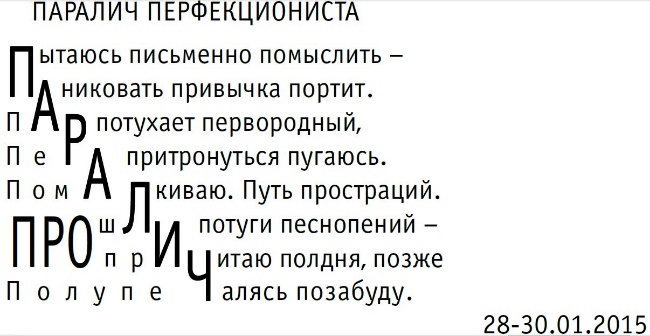 Возможно, легче соединить тавтограмму и телестих (стихотворение, в которых последние буквы образуют слово или фразу), но я пока так и не смог его написать.

Наконец, в июне 2013-го года я решил соединить тавтограмму и ропалон (текст, в котором последующее слово побуквенно или послогово больше предыдущего на одну букву или слог соответственно):
ТВОРЦАМ
Ты – только треножник, трясущийся телепатией.
Твой тюнер тончайший трепещущих телодвижений –
Тень тайны тревожной трагическим теоретикам –
Текст трудный толкуют товарищи твердолобые.
 
Твой томик трактуют теорией телеологи;
Те тянут тележку тяжёлую терминологий;
Тут топчут: «Треклятый талантишко тупоголовый!»;
Там травят тихонько титанами тысячелетий…
 
Толп толки тлетворны – тоскливое тарахтение.
Ты топай тропою творения трудолюбиво.
Ты – тока транзистор, транслируешь телеантенной
Треск, трели, трембиту, туманную тарабарщину.
				11-12.06.2013
СУПРУГЕ
Страх – спонсор сомнений, свершения самоубийца.
Стань сильной – сумеешь событиям сопротивляться.
Суть силы секретной – спокойствие сверхчеловека.
				13.06.2013
 
Попробуйте и вы, дорогие читатели, написать тавтограммы или их разновидности. 
Возможно, кто-то из вас изобретёт новый вид тавтограммы. 
Присылайте свои произведения на адрес, указанный в шапке рубрики.